Младший школьный возраст. Кризис 7 лет
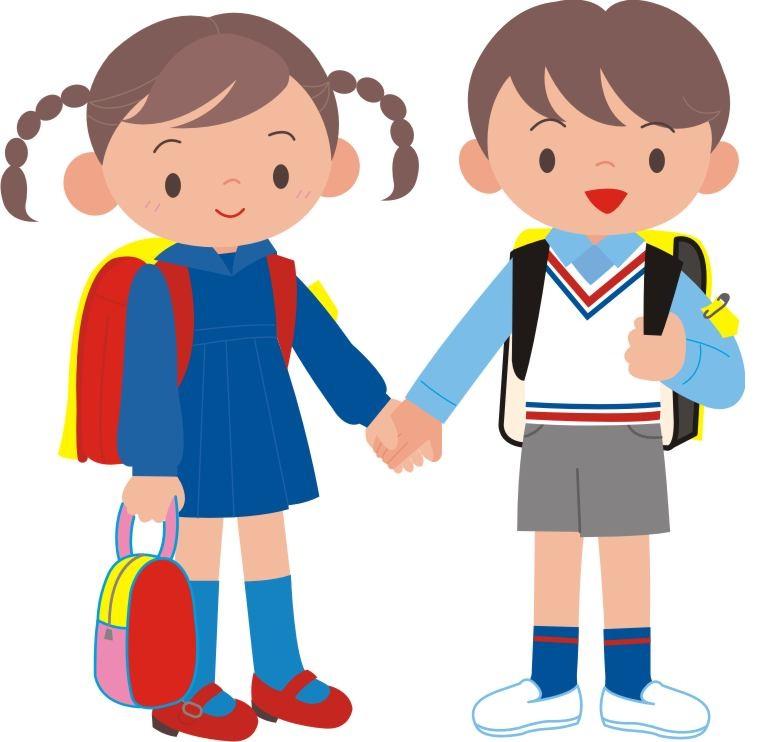 Выполнила: 
Сморчкова В.А.
Младший школьный возраст
- Период жизни человека с 7 до 11 лет
Определяется эпохальным событием в жизни каждого ребенка – началом обучения в школе. 
Растущая физическая выносливость и увеличение работоспособности имеют относительный характер, поэтому для детей этого возраста характерны нервно-психическая ранимость и повышенная утомляемость. 
Работоспособность младших школьников резко падает уже через полчаса после начала урока. Они утомляются при значительной эмоциональной насыщенности мероприятий и во время посещения группы продленного дня после основных уроков в школе.
Младший школьный возраст 7-11 лет
Социальная ситуация – внутренняя позиция ученика 
Ведущая деятельность  – учение
Новообразования – самоконтроль, внутренний план действий, произвольность поведения
Физиологические особенности младшего школьного возраста
Младший школьный возраст — это время физического роста, когда дети быстро тянутся вверх, наблюдается дисгармония в физическом развитии, оно опережает нервно-психическое развитие ребенка, что сказывается на временном ослаблении нервной системы. Проявляются повышенная утомляемость, беспокойство, повышенная потребность в движениях.
Изменяется взаимоотношение процессов возбуждения и торможения. Торможение (основа сдерживания и самоконтроля) становится более заметным, чем у дошкольников. Однако склонность к возбуждению еще очень велика, поэтому младшие школьники часто бывают непоседливы.
Младший школьный возраст – вершина детства
Ребенок сохраняет много детских качеств — легкомыслие, наивность, взгляд на взрослого снизу вверх. Но он уже начинает утрачивать детскую непосредственность в поведении, у него появляется другая логика мышления.
С поступлением ребенка в школу игра постепенно теряет главенствующую роль в его жизни, хотя и продолжает занимать в ней важное место. Ведущей деятельностью младшего школьника становится учение, которое существенно изменяет мотивы его поведения.
Самым значимый этап в период с 7 до 11 лет 
-  кризис 7 лет.
Кризис семи лет
-  этап психического развития между дошкольным и младшим школьным возрастом
В 7 лет ребёнку приходится не только привыкать к новому образу жизни. Он начинает осознавать своё социальное «я», пытается установить более тесные контакты с окружающими, теряет наивность и непосредственность. Впервые он ощущает себя не только как физически существующего человека, но и свою психическую сущность, свой внутренний мир, который отличает его от всех остальных.
Проявление кризиса 7 лет:
Утрата наивности и непосредственности
Манерничанье
Упрямство
 Своеволие
 Кривляния, пререкания
Вспышки гнева и агрессии или чрезмерная застенчивость
Повышенная утомляемость
Раздражительность
Капризы
Требовательность
Причины кризиса
Новый возрастной период
Смена деятельности – вместо игровой деятельности ведущей становится учебная
Изменение социальной ситуации развития
Проявление «внутренней позиции»
Рождение социального «Я»
Статус «ученик»
Переоценка ценностей
Перестройка потребностей и побуждений
Диагностика кризиса 7 лет
Беседа с родителями (Специалист расспрашивает о проявлениях переходного периода, изменениях поведения ребенка, процессе адаптации)

Наблюдение (При взаимодействии ребенка с родителями определяется негативизм, упрямство, своеволие)

Опрос ребенка ( «Хочешь ли ты пойти/ходить в школу? Почему?». По развернутости, направленности ответа оценивается сформированность позиции школьника)
Рекомендации при кризисе 7 лет:
Соблюдение режима. За 4-6 мес. до начала учебы выработать привычку рано ложиться спать и просыпаться. Чередовать прогулки, игры, учебные занятия.
Знакомство со школой. Посетить здание школы до первых занятий. Ребенок станет более уверенным, спокойным. 
Обозначение прав, обязанностей. Будущий школьник должен понять, что требования родителей основаны на доверии, расширяют его права, увеличивают ответственность.
Рекомендации при кризисе 7 лет:
Предоставление свободы. Должны существовать способы реализации самостоятельности. Пример: уборка в комнате обязательна, но ребенку разрешено выбрать способ, время.
Разрешение на ошибку. Не стоит предотвращать прогнозируемые негативные последствия ребенка. Анализ результата научит предвидеть проблемы, нести ответственность за собственные поступки
Гендерные особенности
Кризис 7 лет по-разному воспринимается девочками и мальчиками. 
Эти нюансы обязательно нужно учитывать для того, чтобы скорректировать свою помощь и поддержку ребенку в этот непростой период.
Дети к этому возрасту уже начинают осознавать свои гендерные различия, и это сказывается на поведении.
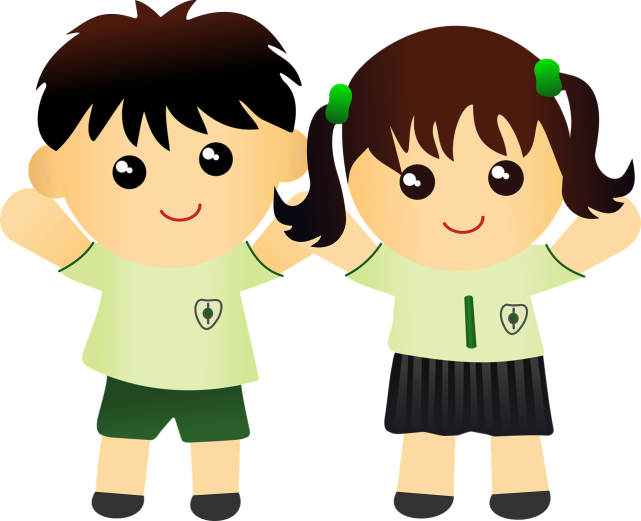 Проблемы с девочками
Несмотря на кризис, 7-летняя девочка чаще всего — прилежная ученица, отличается усидчивостью, аккуратностью и сосредоточенностью. Но все внутренние противоречия, которые она умело маскирует в школе при учителе, прорываются наружу либо в общении с одноклассницами, либо дома.
 Девочки, общаясь между собой, много врут друг другу, конкурируют во внешности. Часто конфликтуют с мальчиками. Родителям нередко закатывают истерики: хочу надеть это платье, проколите мне ушки, купите мне косметику и т. д.
Взрослые должны направить творческое начало девочек в нужное русло: поддерживать успехи в учёбе, хвалить за положительные качества, записать в кружки (рукоделия, танцев, пения)
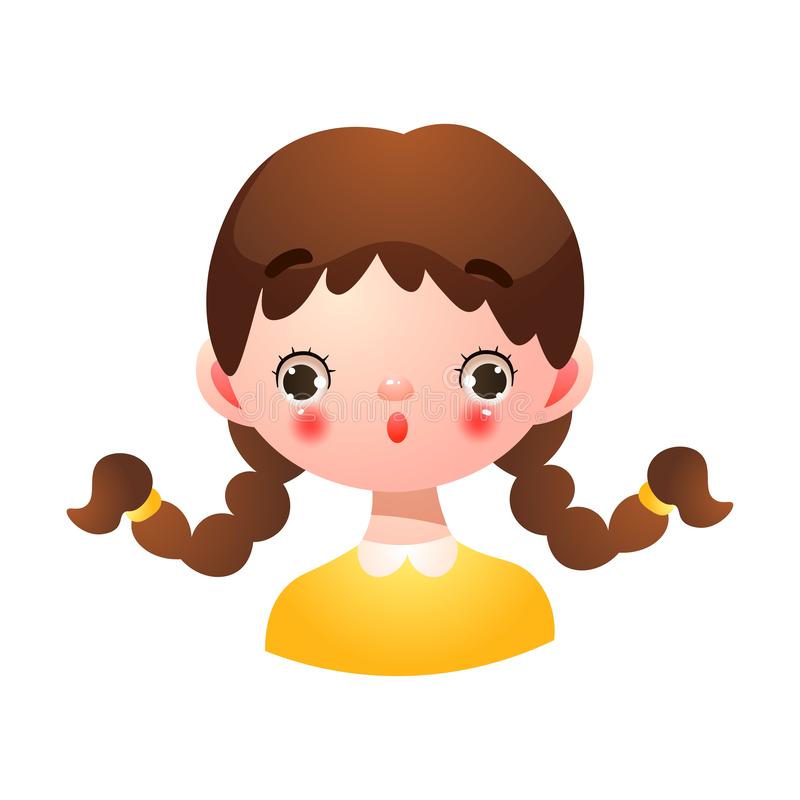 Проблемы с мальчиками
Семилетнему мальчику самое главное — демонстрация всему миру себя и соперничество. Он конфликтует не только с девочками, но и с другими мальчиками, чтобы самоутвердиться. Ему интересно  компьютерные игры, техника, спорт — всё, кроме учёбы. Не умеет держать чувства в себе. Трудно приучается к монотонной работе.
Чтобы помочь мальчикам преодолеть кризис 7 лет, нужно по максимуму заинтересовать учёбой, разнообразить школьные будни, позволять выплёскивать скопившиеся чувства. Помогут усмирить «бурю» спортивные секции.
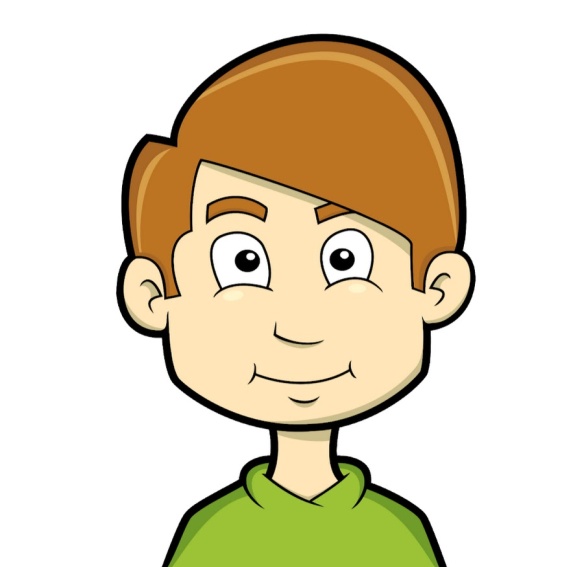 Завершение кризиса 7 лет
Формирует у ребенка: 
Позицию ученика
Правильное, ответственное, положительное отношение к учебному процессу
Осознанные социальные роли, которыми он гордится
Ответственность
Умение принимать правила и следовать им
Способствует школьной адаптации
Увлечения, хобби, предрасположенности к конкретной деятельности
Завершение кризиса 7 лет
Благоприятное завершение кризиса семи лет сможет положительно отразиться на поведении и эмоциональном состоянии ребенка в дальнейшем, поэтому необходимо помочь ребенку справится с этим непростым периодом в его жизни